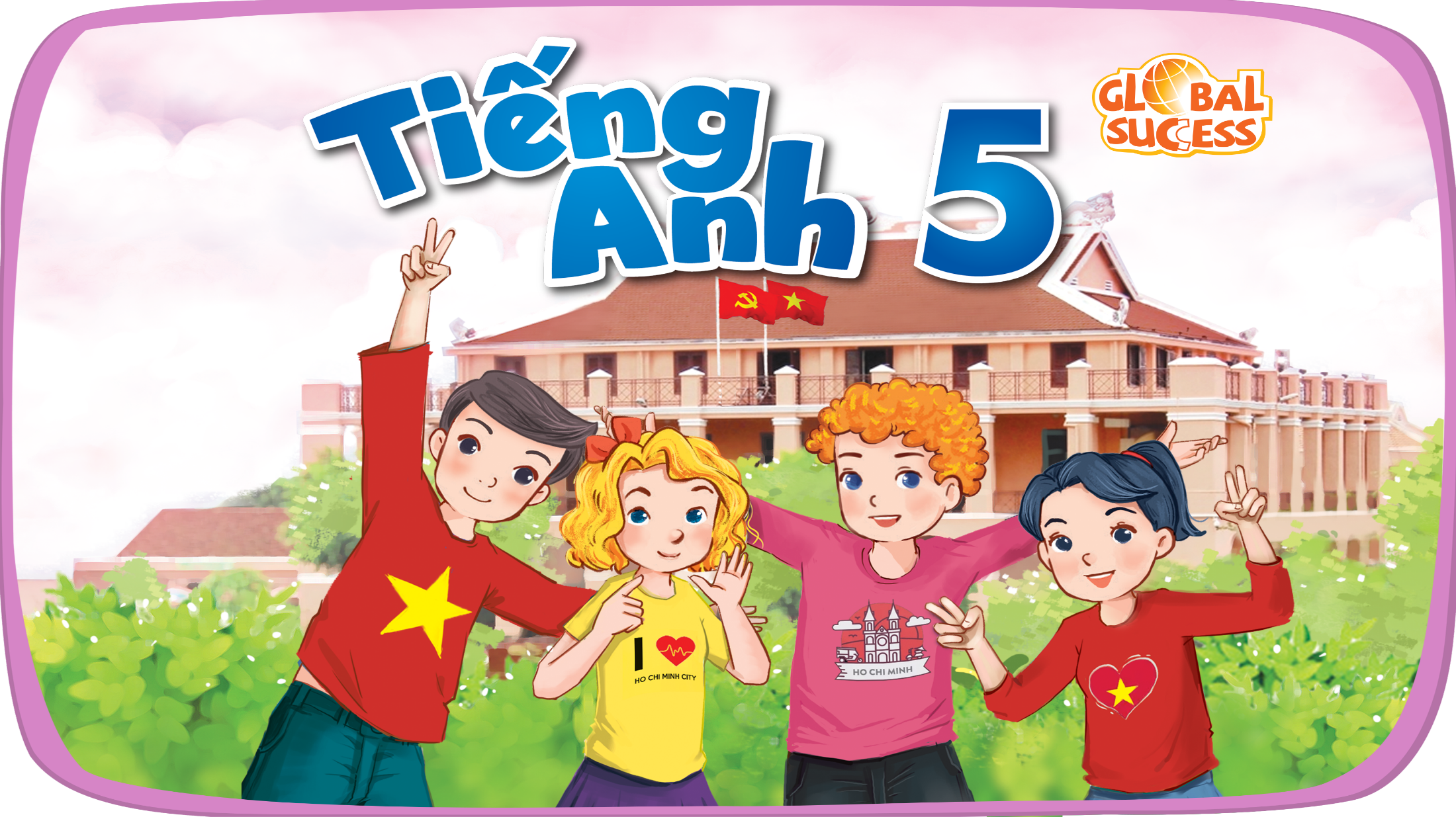 TEACHER: PHAM THI THU TRANG
HOA NGHIA PRIMARY SCHOOL
CLASS: 5C
Unit 9 Our outdoor activities
Lesson 1(act2,3)
Were you at the ____ yesterday?
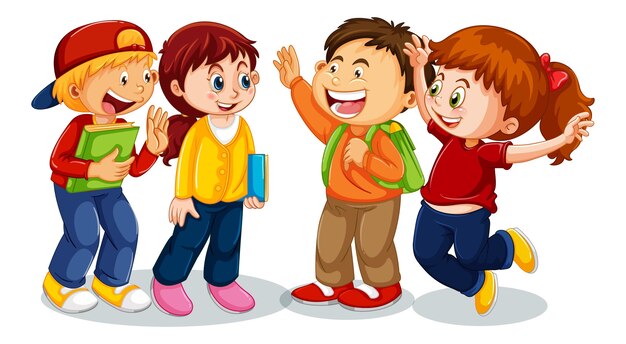 Yes, we were.
No, we weren’t.
Secret boxes
Game
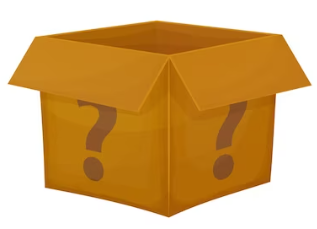 Secret boxes
Game
Team 1
Team 2
Team 1
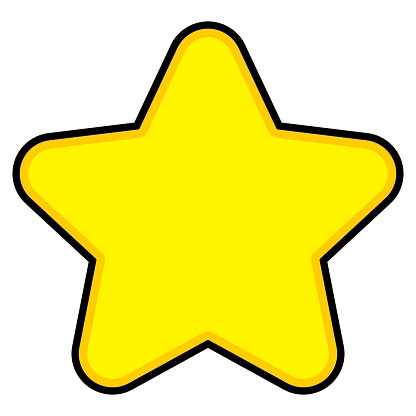 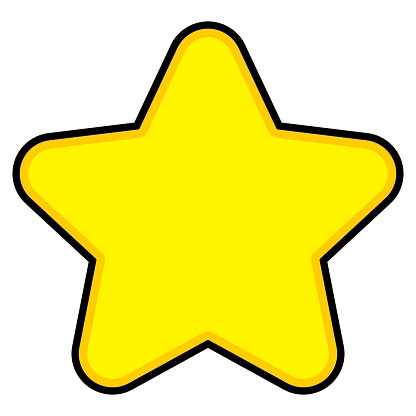 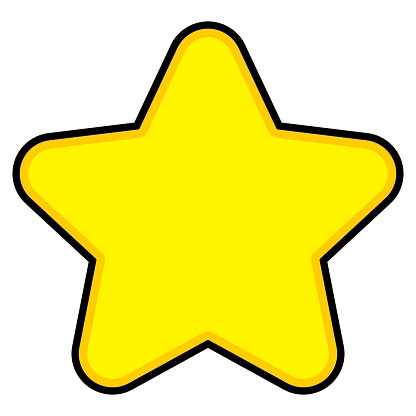 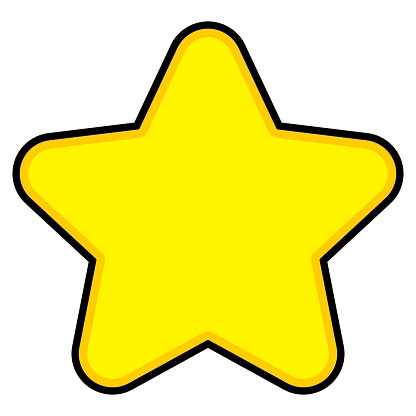 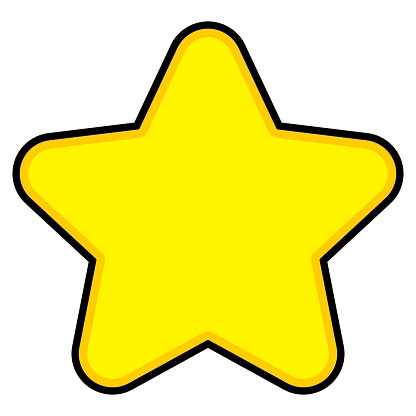 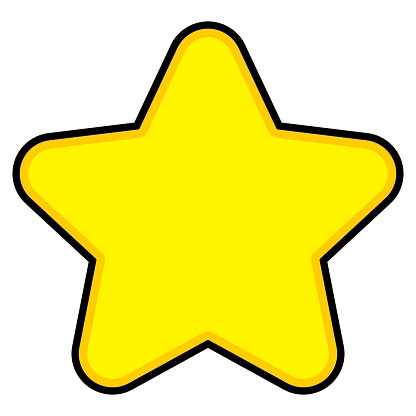 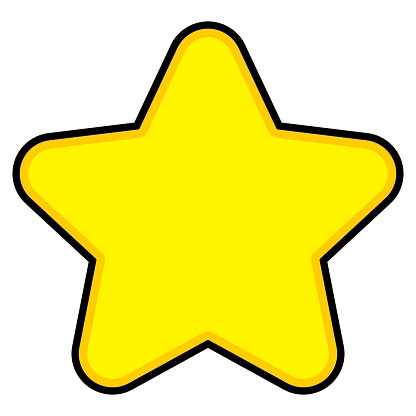 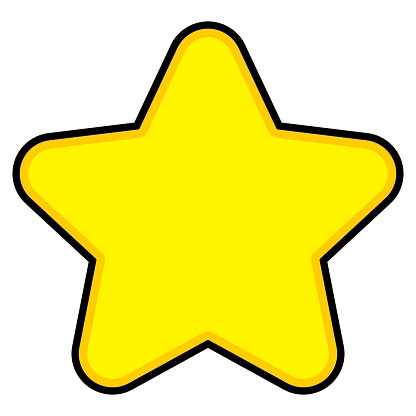 Team 2
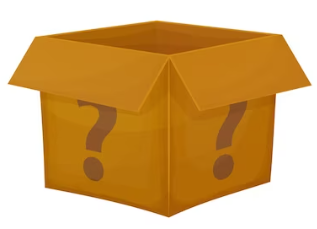 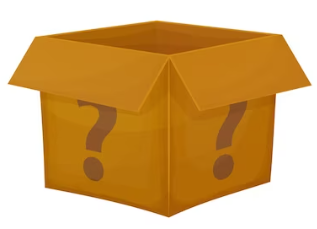 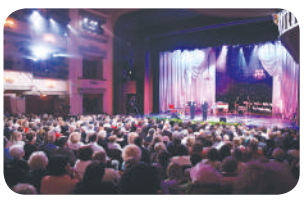 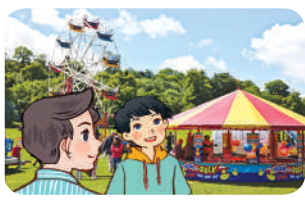 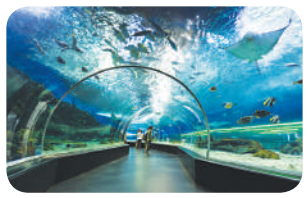 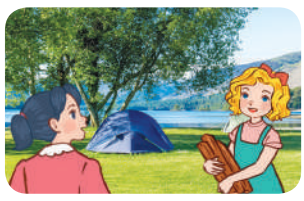 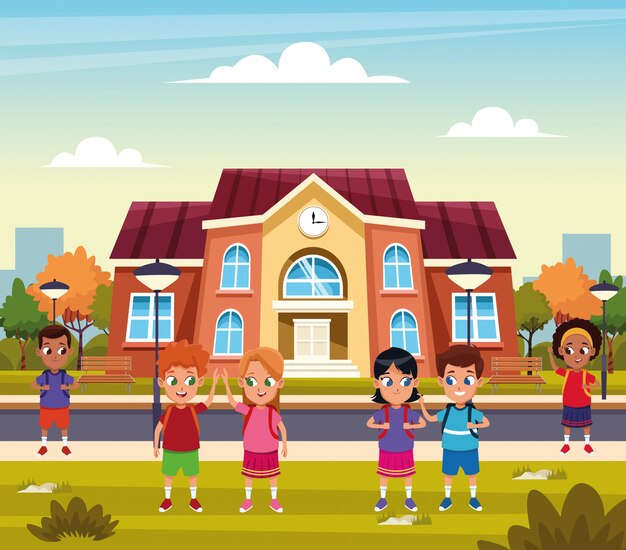 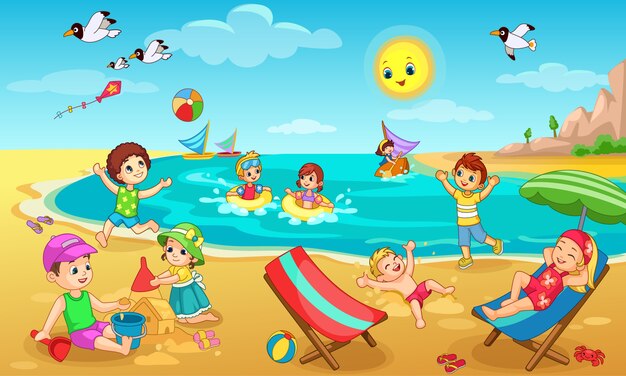 [Speaker Notes: Nháy choột vào hộp để xuất hiện hình ảnh, mỗi lần nháy là 1 hình ảnh hiện ra và hình ảnh trước sẽ bi biến mất.
GV ghi điểm cho HS bằng cách nháy vào tên team. Mỗi lần nháy 1 ngôi sao xuất hiện.]
MATCHING
GAME
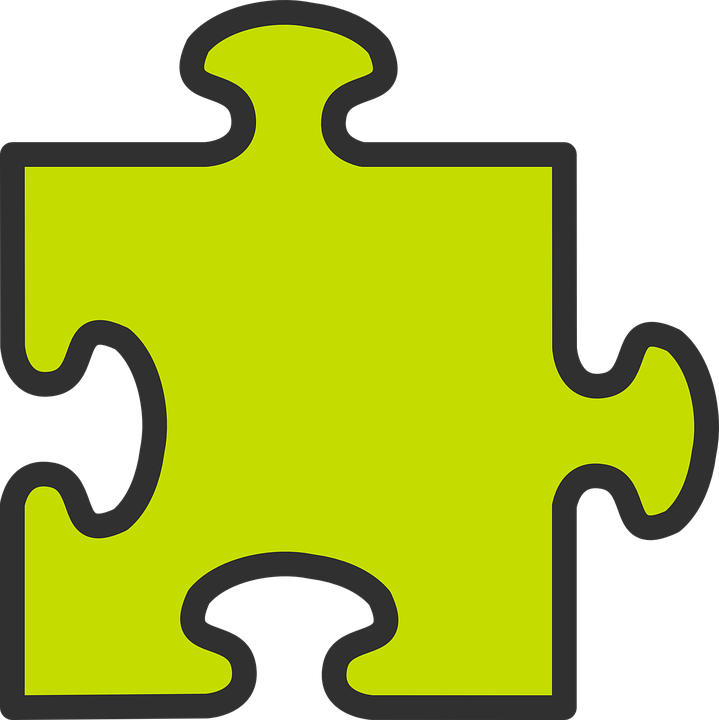 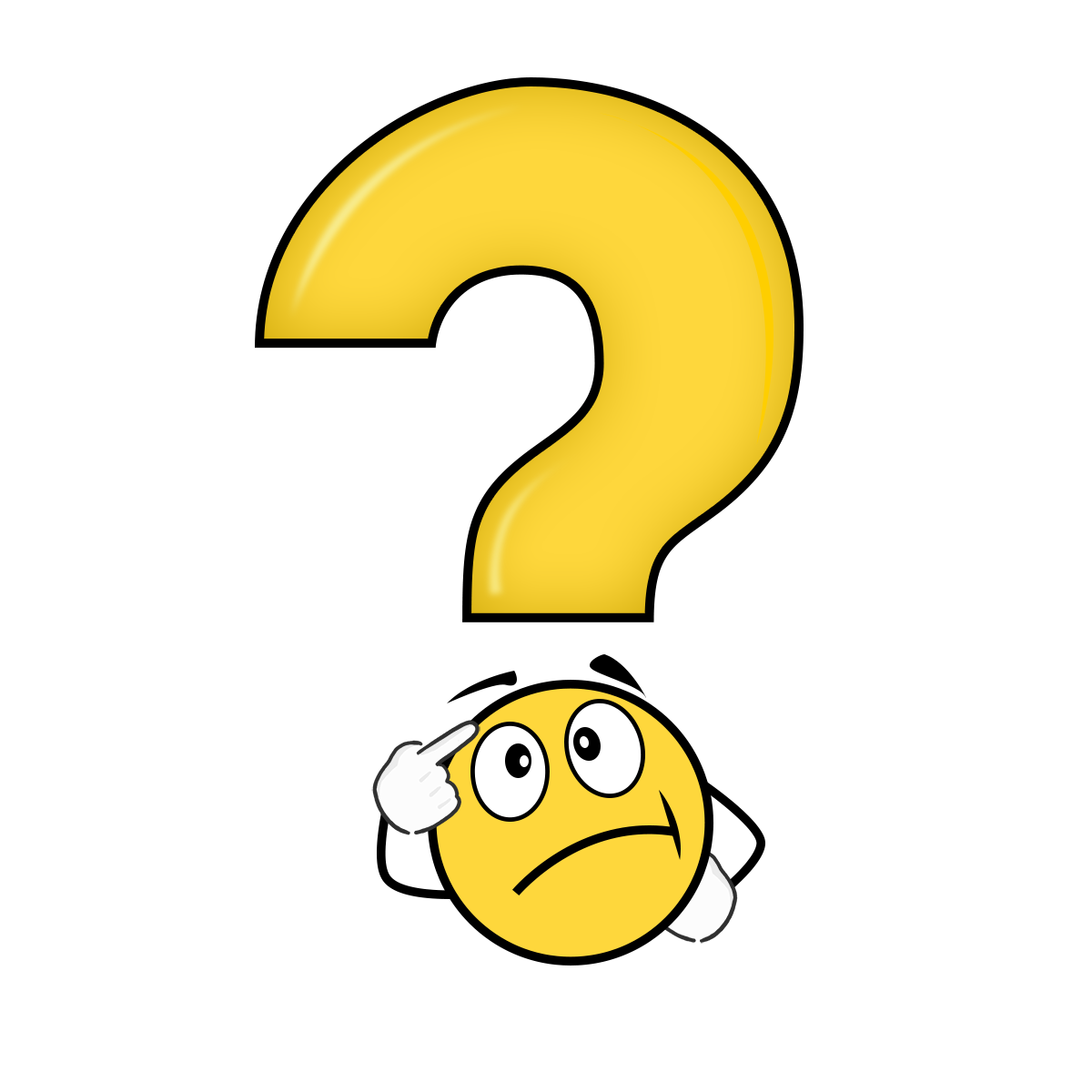 8
Matching
1
2
3
5
4
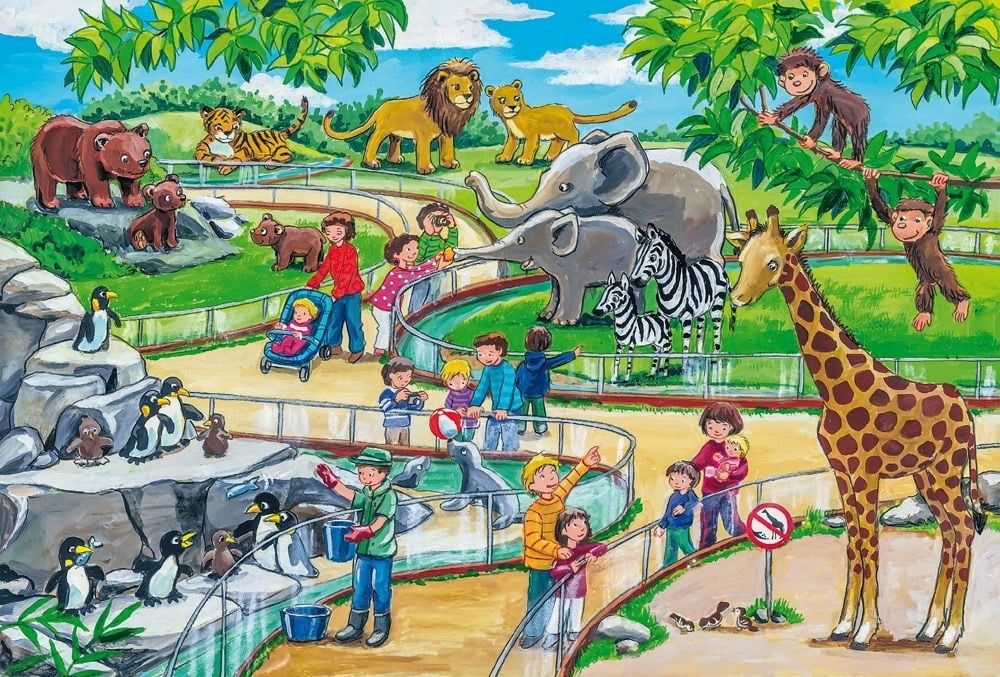 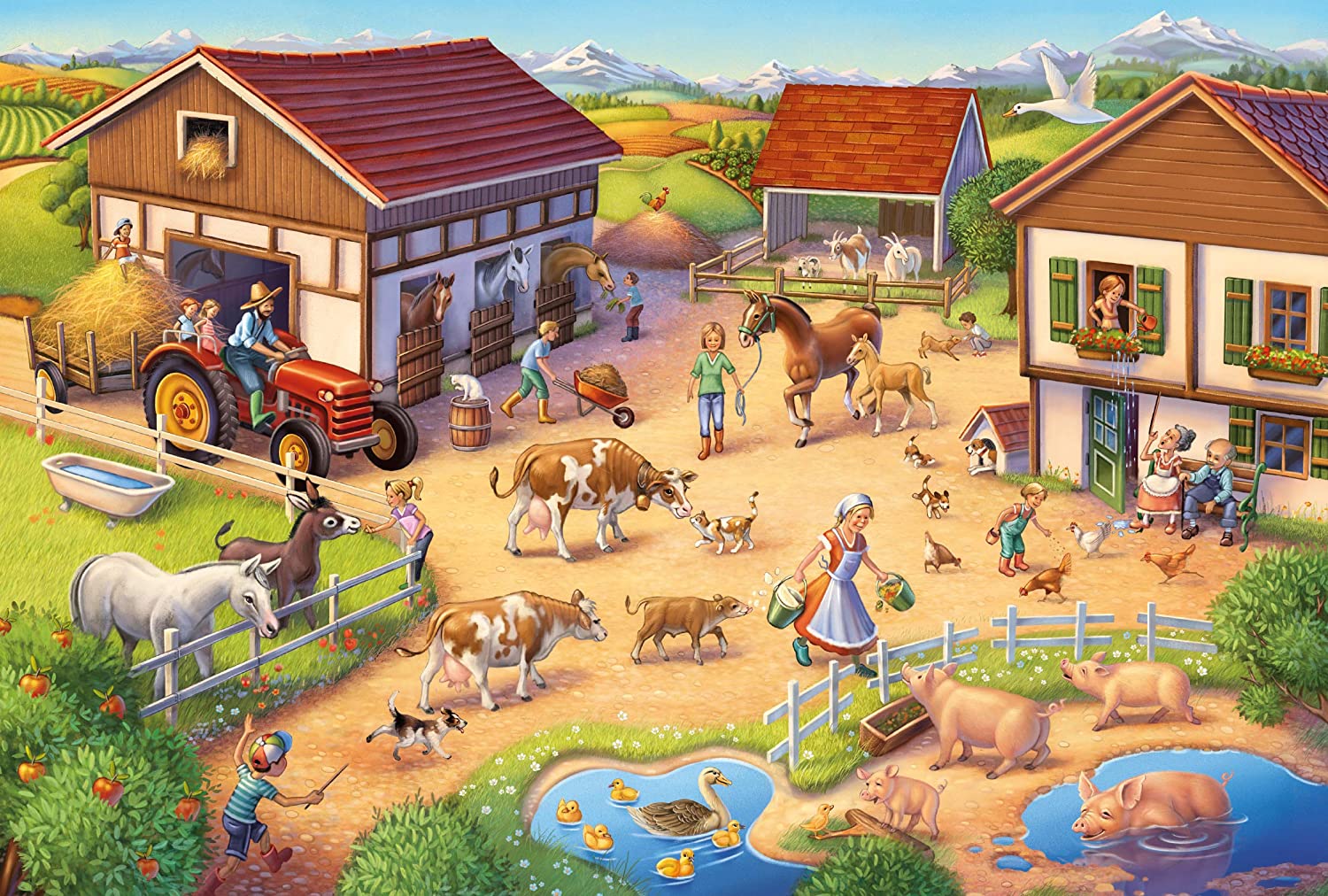 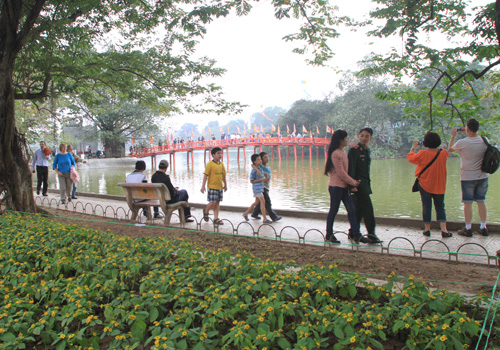 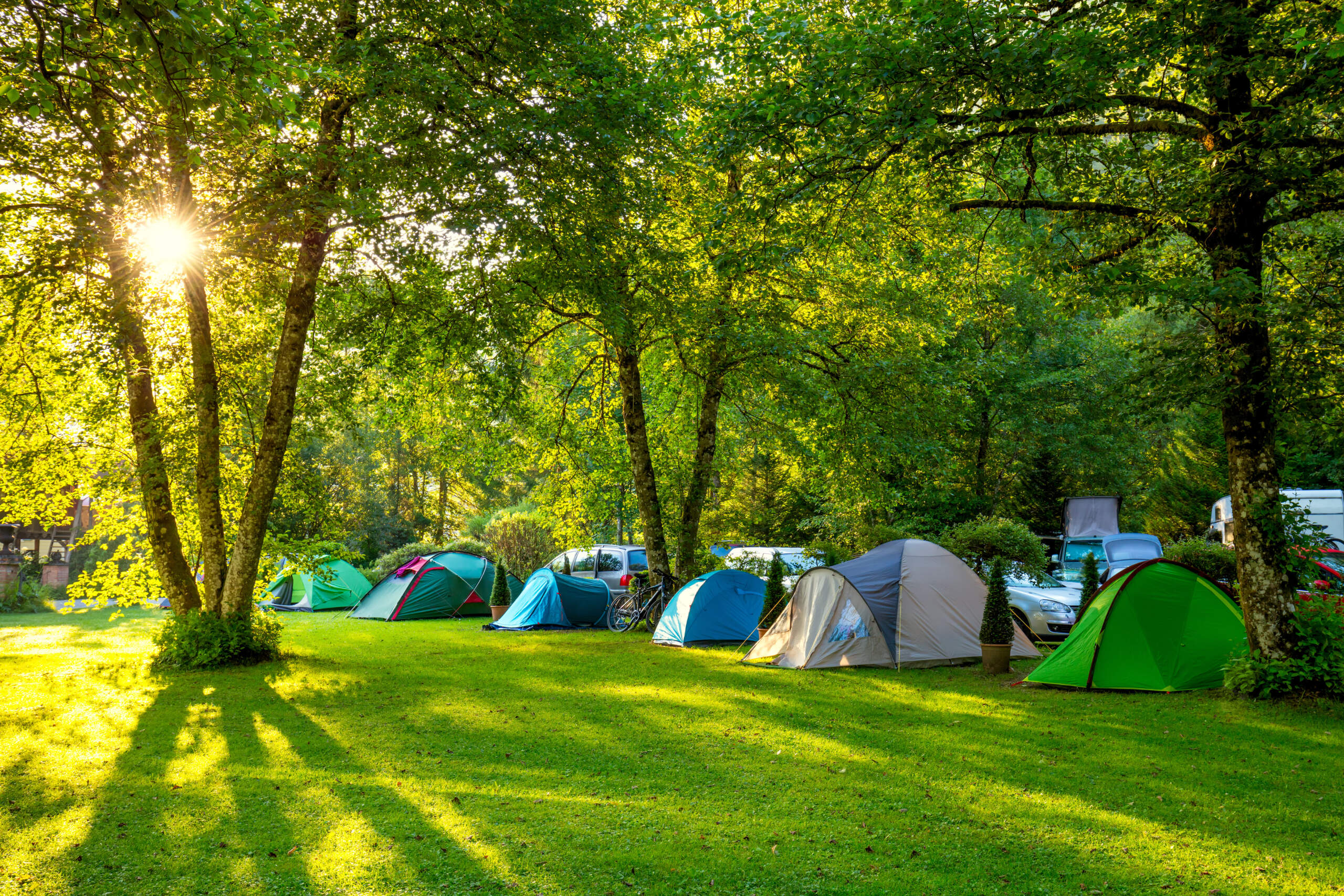 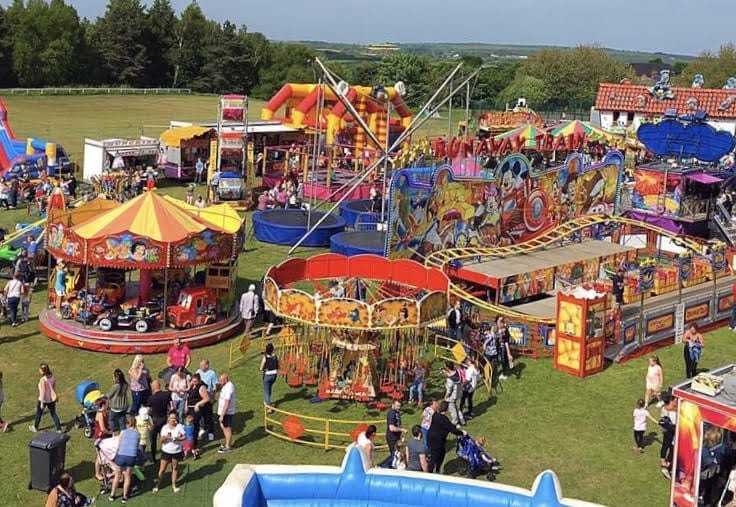 at the farm
at the zoo
at the campsite
at the funfair
walked around the lake.